US History 2nd Semester
WHSMrs. Ennis2015
Review
Some terms:
	Primary and secondary sources
	Reflection
	Context
	Interpretation 
	Bias and Perspective
Progressives
Who were they?
Middle class, educated (some religious)
Response to urbanization, immigration and industrialization
Anti-corruption in local governments
Goal?
Social justice
Progressives & Populists: both want social and government reforms
Progressives
Populists
Middle class
Educated
Religious motivations
Focus on urban areas
Farmers
Workers
Work conditions
Interstate commerce
“Muckrakers”
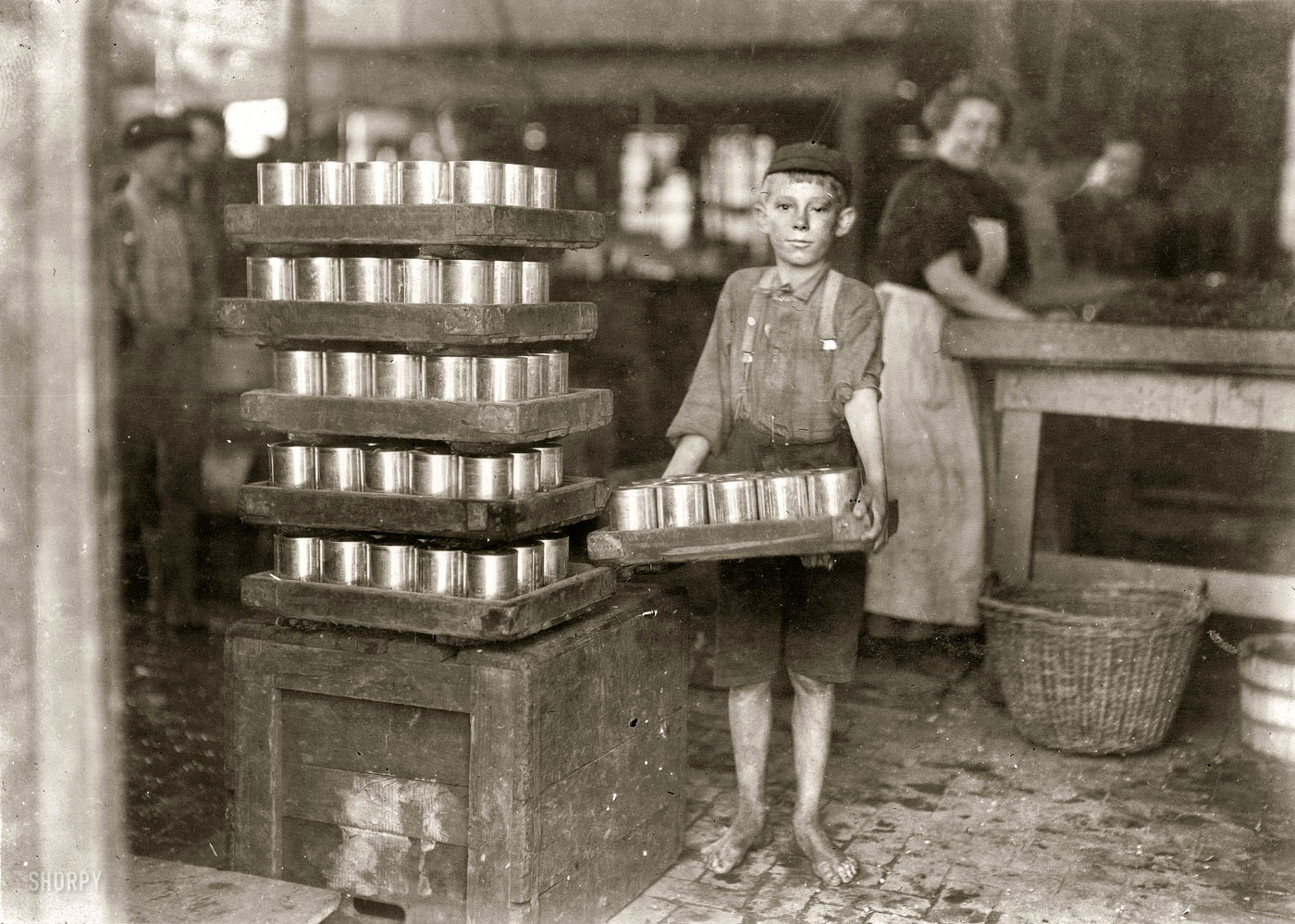 Socially conscious journalists
Also saw Progressivism in fiction
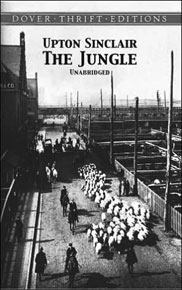 Government Reforms
Education and Children
More public schools
Child labor laws
Women 
Suffragists
Temperance 
Labor laws
Triangle Shirtwaist Factory (NY)
Fire: 146 women died because of unsafe conditions
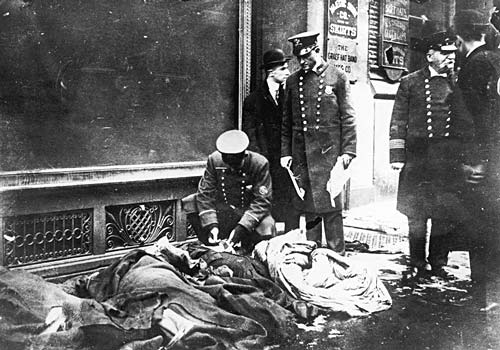 Elections
WI Governor Robert LaFollette
“Direct Primary” elections
Initiatives: citizens can propose new laws on ballot with petitions
Referendum: citizens can okay laws passed by legislators
Recall: citizens can remove a public official
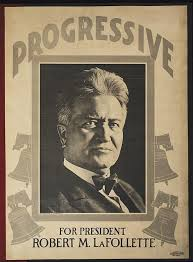 Women
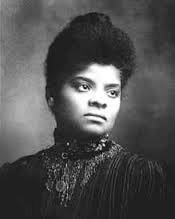 Suffrage
 14th Amendment says that states can’t block the rights of citizens.  i.e. the right for women to vote
19th Amendment: the right to vote can not be denied on account of sex
Women opponents claimed would hurt family life
Susan B. Anthony 
Carrie Chapman Catt
Ida Wells
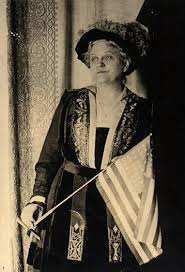 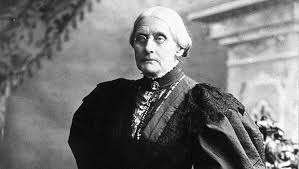 Discrimination with progressives
Settlement Houses: run by middle class women 
Classes in English and “Americanization”
Provided services for poor, especially women and children 
Immigrants were frequently beneficiaries
Goal to assimilate 
Immigrants (poor, possibly Catholic, own cultures were different than here)
Scientifically “justified” racism – based on “science” of the time
Plessy vs. Ferguson: Separate but equal
Not just against Blacks, but also a hierarchy of immigrants
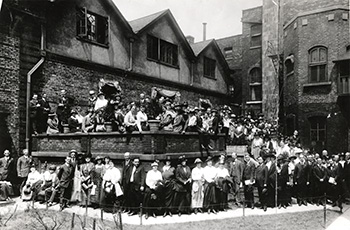 Teddy Roosevelt
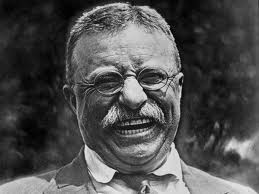 Square Deal: 
Keep the big businesses in check
Not everyone is dealt the same hand
Up to each person to do the most he can with it
But the deck should be fairly dealt

Targeted Trusts: Dept of Commerce and Labor
Mines
Railroads
Environment:
Federal lands
Water control